2023年11月19日
主日崇拜

教会聚会
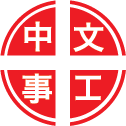 中文崇拜：每周日上午  9:30 , Baskin Chapel
中文主日學：每周日上午 11:00 , 教室2140B
  生命團契：每周五晚上  6:30 , 教室2103
请大家安静，预备心
天父領我
389, He Leadeth Me
因你与我同行
Because You Walk With Me
Isaiah 以賽亞書
61:1-11
1 主耶和华的灵在我身上。因为耶和华用膏膏我，叫我传好信息给谦卑的人，（或作传福音给贫穷的人）差遣我医好伤心的人，报告被掳的得释放，被囚的出监牢。
2 报告耶和华的恩年，和我们神报仇的日子。安慰一切悲哀的人。

1 The Spirit of the Sovereign Lord is on me, because the Lord has anointed me to preach good news to the poor. He has sent me to bind up the brokenhearted, to proclaim freedom for the captives and release from darkness for the prisoners,
2 to proclaim the year of the Lord 's favor and the day of vengeance of our God, to comfort all who mourn,
3 赐华冠与锡安悲哀的人，代替灰尘，喜乐油，代替悲哀，赞美衣，代替忧伤之灵。使他们称为公义树，是耶和华所栽的，叫他得荣耀。
4 他们必修造已久的荒场，建立先前凄凉之处，重修历代荒凉之城。

3 and provide for those who grieve in Zion- to bestow on them a crown of beauty instead of ashes, the oil of gladness instead of mourning, and a garment of praise instead of a spirit of despair. They will be called oaks of righteousness, a planting of the Lord for the display of his splendor.
4 They will rebuild the ancient ruins and restore the places long devastated; they will renew the ruined cities that have been devastated for generations.
5 那时，外人必起来牧放你们的羊群，外邦人必作你们耕种田地的，修理葡萄园的。
6 你们倒要称为耶和华的祭司。人必称你们为我们神的仆役。你们必吃用列国的财物，因得他们的荣耀自夸。

5 Aliens will shepherd your flocks; foreigners will work your fields and vineyards.
6 And you will be called priests of the Lord , you will be named ministers of our God. You will feed on the wealth of nations, and in their riches you will boast.
7 你们必得加倍的好处，代替所受的羞辱。分中所得的喜乐，必代替所受的凌辱。在境内必得加倍的产业。永远之乐必归与你们。（原文作他们）
8 因为我耶和华喜爱公平，恨恶抢夺和罪孽。我要凭诚实施行报应，并要与我的百姓立永约。

7 Instead of their shame my people will receive a double portion, and instead of disgrace they will rejoice in their inheritance; and so they will inherit a double portion in their land, and everlasting joy will be theirs.
8 For I, the Lord , love justice; I hate robbery and iniquity. In my faithfulness I will reward them and make an everlasting covenant with them.
9 他们的后裔必在列国中被人认识，他们的子孙在众民中也是如此。凡看见他们的，必认他们是耶和华赐福的后裔。
10 我因耶和华大大欢喜，我的心靠神快乐。因他以拯救为衣给我穿上，以公义为袍给我披上，好像新郎戴上华冠，又像新妇佩戴妆饰。

9 Their descendants will be known among the nations and their offspring among the peoples. All who see them will acknowledge that they are a people the Lord has blessed."
10 I delight greatly in the Lord ; my soul rejoices in my God. For he has clothed me with garments of salvation and arrayed me in a robe of righteousness, as a bridegroom adorns his head like a priest, and as a bride adorns herself with her jewels.
11 田地怎样使百谷发芽，园子怎样使所种的发生，主耶和华必照样使公义和赞美在万民中发出。

11 For as the soil makes the sprout come up and a garden causes seeds to grow, so the Sovereign Lord will make righteousness and praise spring up before all nations.
祈禱
Prayer
差遣我
Send Me, Lord
奉獻祈禱
Offertory Prayer
Romans 羅馬書
10:1-17
1 弟兄们，我心里所愿的，向神所求的，是要以色列人得救。
2 我可以证明他们向神有热心，但不是按着真知识。

1 Brothers, my heart's desire and prayer to God for the Israelites is that they may be saved.
2 For I can testify about them that they are zealous for God, but their zeal is not based on knowledge.
3 因为不知道神的义，想要立自己的义，就不服神的义了。
4 律法的总结就是基督，使凡信他的都得着义。

3 Since they did not know the righteousness that comes from God and sought to establish their own, they did not submit to God's righteousness.
4 Christ is the end of the law so that there may be righteousness for everyone who believes.
5 摩西写着说，人若行那出于律法的义，就必因此活着。
6 惟有出于信心的义如此说，你不要心里说，谁要升到天上去呢？就是要领下基督来。

5 Moses describes in this way the righteousness that is by the law: "The man who does these things will live by them."
6 But the righteousness that is by faith says: "Do not say in your heart, 'Who will ascend into heaven?' " (that is, to bring Christ down)
7 谁要下到阴间去呢？就是要领基督从死里上来。
8 他到底怎么说呢？他说，这道离你不远，正在你口里，在你心里。就是我们所传信主的道。

7 or 'Who will descend into the deep?'  (that is, to bring Christ up from the dead).
8 But what does it say? "The word is near you; it is in your mouth and in your heart," that is, the word of faith we are proclaiming:
9 你若口里认耶稣为主，心里信神叫他从死里复活，就必得救。
10 因为人心里相信，就可以称义。口里承认，就可以得救。

9 That if you confess with your mouth, "Jesus is Lord," and believe in your heart that God raised him from the dead, you will be saved.
10 For it is with your heart that you believe and are justified, and it is with your mouth that you confess and are saved.
11 经上说，凡信他的人，必不至于羞愧。
12 犹太人和希利尼人，并没有分别。因为众人同有一位主，他也厚待一切求告他的人。

11 As the Scripture says, "Anyone who trusts in him will never be put to shame."
12 For there is no difference between Jew and Gentile--the same Lord is Lord of all and richly blesses all who call on him,
13 因为凡求告主名的，就必得救。
14 然而人未曾信他，怎能求他呢？未曾听见他，怎能信他呢？没有传道的，怎能听见呢？

13 for, "Everyone who calls on the name of the Lord will be saved."
14 How, then, can they call on the one they have not believed in? And how can they believe in the one of whom they have not heard? And how can they hear without someone preaching to them?
15 若没有奉差遣，怎能传道呢？如经上所记，报福音传喜信的人，他们的脚踪何等佳美，
16 只是人没有都听从福音。因为以赛亚说，主阿，我们所传的有谁信呢？

15 And how can they preach unless they are sent? As it is written, "How beautiful are the feet of those who bring good news!"
16 But not all the Israelites accepted the good news. For Isaiah says, "Lord, who has believed our message?"
17 可见信道是从听道来的，听道是从基督的话来的。

17 Consequently, faith comes from hearing the message, and the message is heard through the word of Christ.
今日證道

执行使命

Going on Mission

Pastor Joshua Matteson
默 祷
Prayerful Meditation
報 告
Announcements
BBC 中文事工通知
歡迎新朋友
Welcome New Friends
祝 福
Benediction
彼此問安
Greeting of Peace